How to Create and Use Queues
Nevada EpiTrax
What are queues?
Queues are a way of managing your workflow in EpiTrax.
They are created at a jurisdiction level and can be viewed and utilized by your team members.
These are created and managed by LHD Managers
When would I use a queue?
To cluster cases by a specific characteristic
Condition
Need investigation
Need to be reassigned
Need follow-up information
AND
You want to see them across the jurisdiction
This is like a jurisdiction-wide EVENTS VIEW
Examples of queue use
An investigation queue where investigators can pick up cases once they have been reviewed by an Epidemiologist to determine whether they require an investigation
A follow-up queue for cases that require longer term follow up
A data entry queue for cases that require manual data entry
How do I create a queue?
Go to the Admin Tab
Select Queues
Click Add Queue
Add a Title/Name 
Click Save
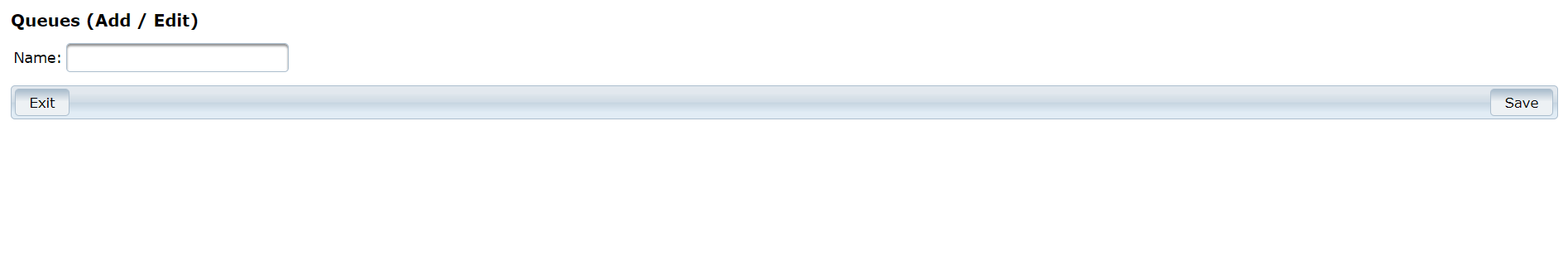 How to Apply Queues
Go into the event 
Go to the Administrative Tab
Use the Queue drop down to select the corresponding queue
Click Save and Continue
[Speaker Notes: Example: 202208570 Fake, Case, Cat]
How to View Queues
Go to the Events tab at the top right
Click Options
Click Add View
Title your view
In the Queues drop down, select the queue you wish to see
Select any other criteria 
Click Save